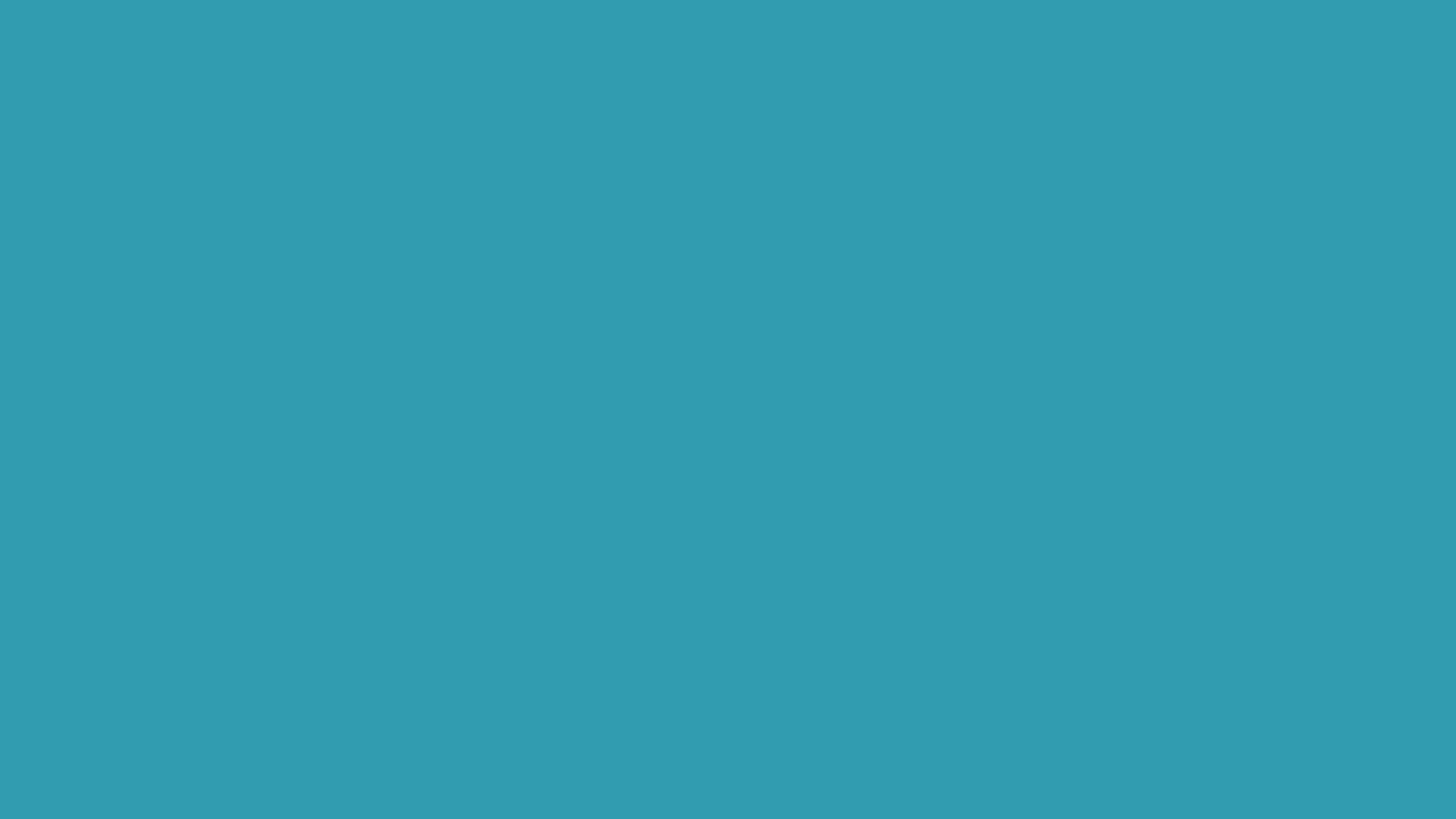 «Вопросы практической
реализации рекомендаций психолого-педагогической комиссии»
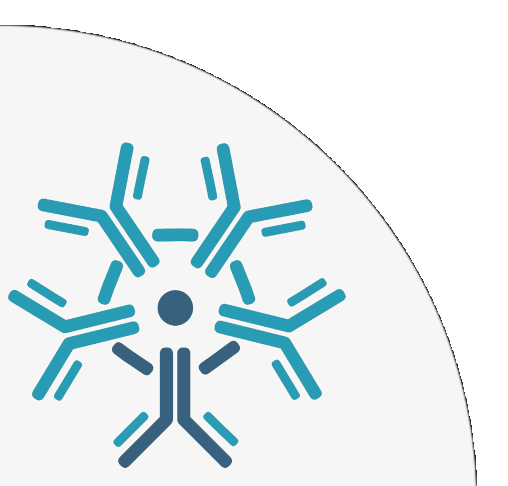 Елена Вотякова
член правления МБООИ ОППИД
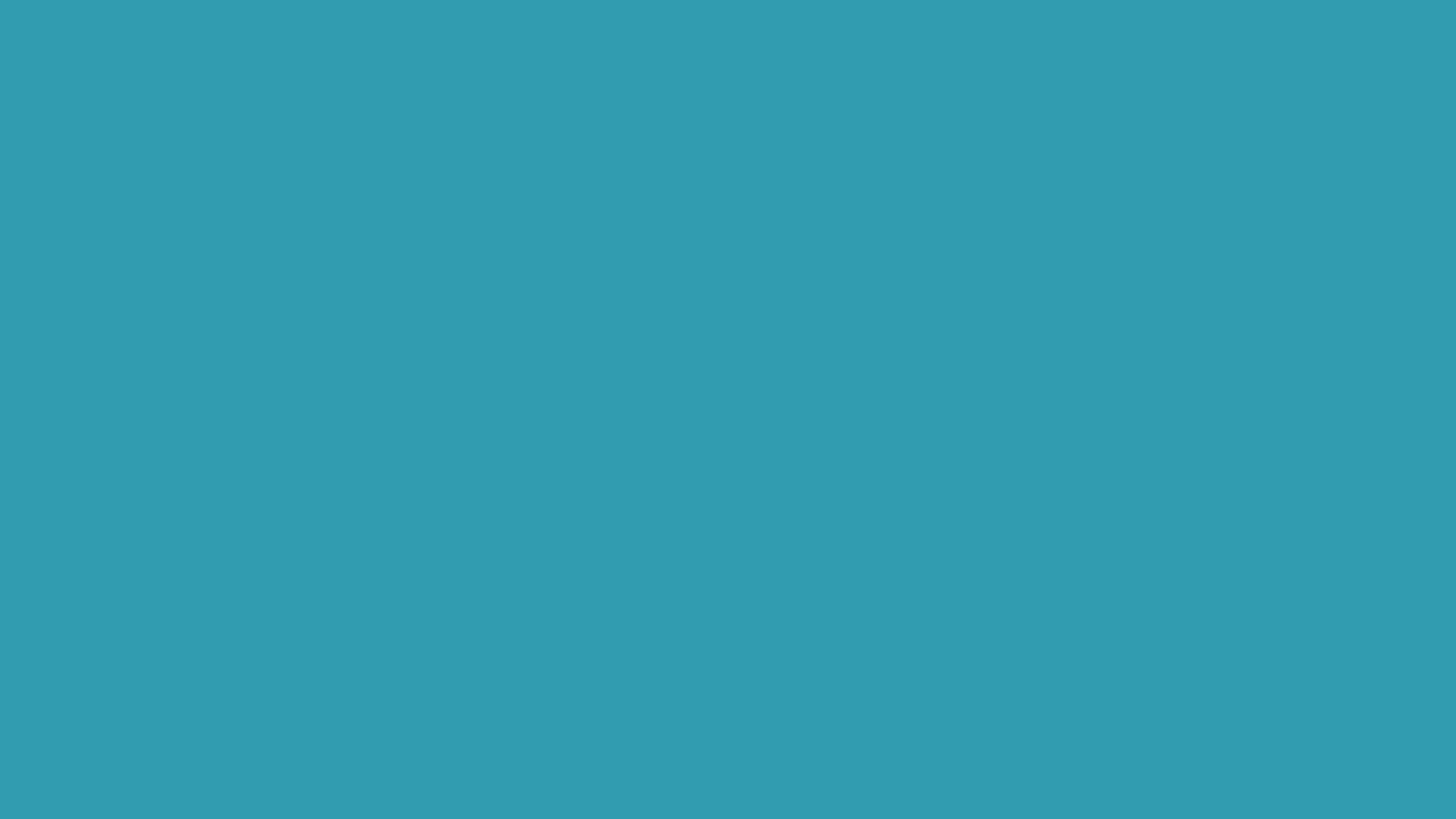 РЕБЕНОК-ИНВАЛИД ≠ РЕБЕНОК С ОГРАНИЧЕННЫМИ
ВОЗМОЖНОСТЯМИ ЗДОРОВЬЯ
ОБУЧАЮЩИЙСЯ С ОГРАНИЧЕННЫМИ ВОЗМОЖНОСТЯМИ ЗДОРОВЬЯ (ОВЗ) —
лицо, имеющее недостатки в физическом и (или) психологическом развитии,
подтвержденные психолого-медико-педагогической комиссией и препятствующие получению образования без создания специальных условий.
Федеральный закон от 29.12.2012 № 273-ФЗ «Об образовании в Российской Федерации» (Статья 2).
ВАЖНО! Статус «обучающийся с ОВЗ» устанавливает психолого-медико-педагогическая комиссия (ПМПК). Этот статус определяется не с точки зрения собственно ограничений по здоровью, а с точки зрения необходимости создания специальных условий получения образования (особых образовательных потребностей).
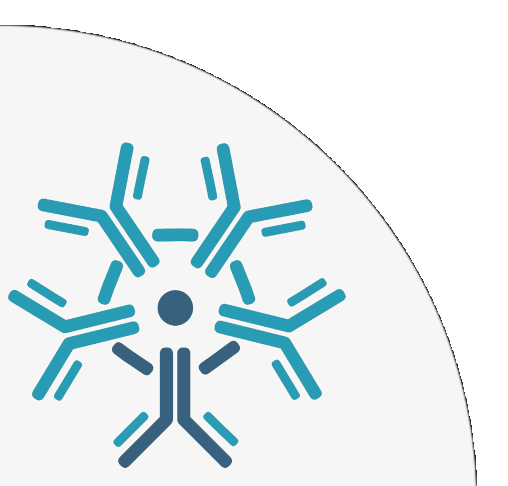 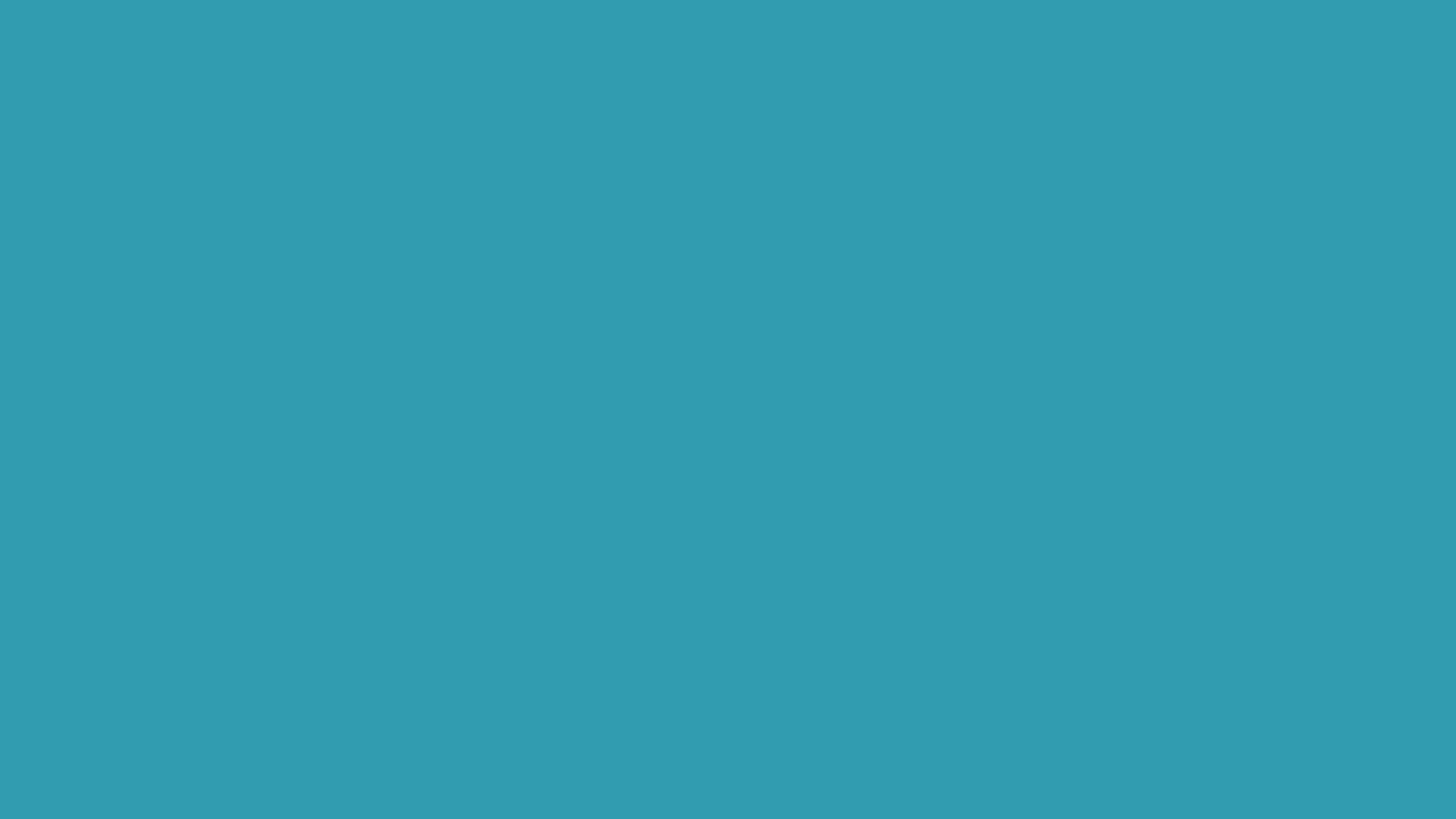 Реализация права на образование для детей с ограничениями здоровья
Содержание образования и условия организации обучения и воспитания обучающихся с ограниченными возможностями здоровья (ОВЗ) определяются адаптированной образовательной программой, а для инвалидов также в соответствии с индивидуальной программой реабилитации инвалида (ИПРА).
Федеральный закон от 24.11.1995 № 181-ФЗ «О социальной защите  инвалидов в Российской Федерации»(Статья 19).
Общее образование обучающихся с ОВЗ осуществляется в организациях, осуществляющих образовательную деятельность по адаптированным основным общеобразовательным программам. В таких организациях создаются специальные условия* для получения образования указанными обучающимися.
Федеральный закон от 29.12.2012 № 273-ФЗ «Об образовании в РФ» (Статья 79 ).
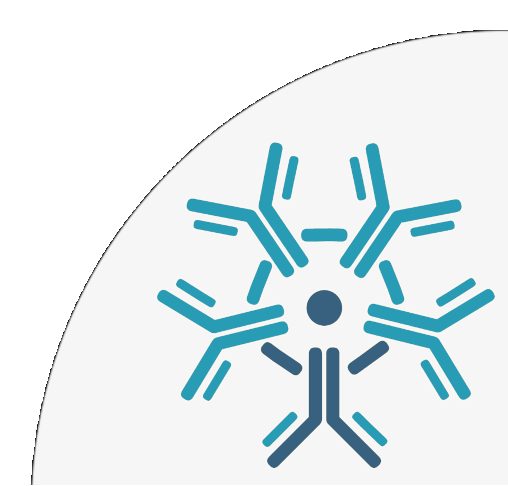 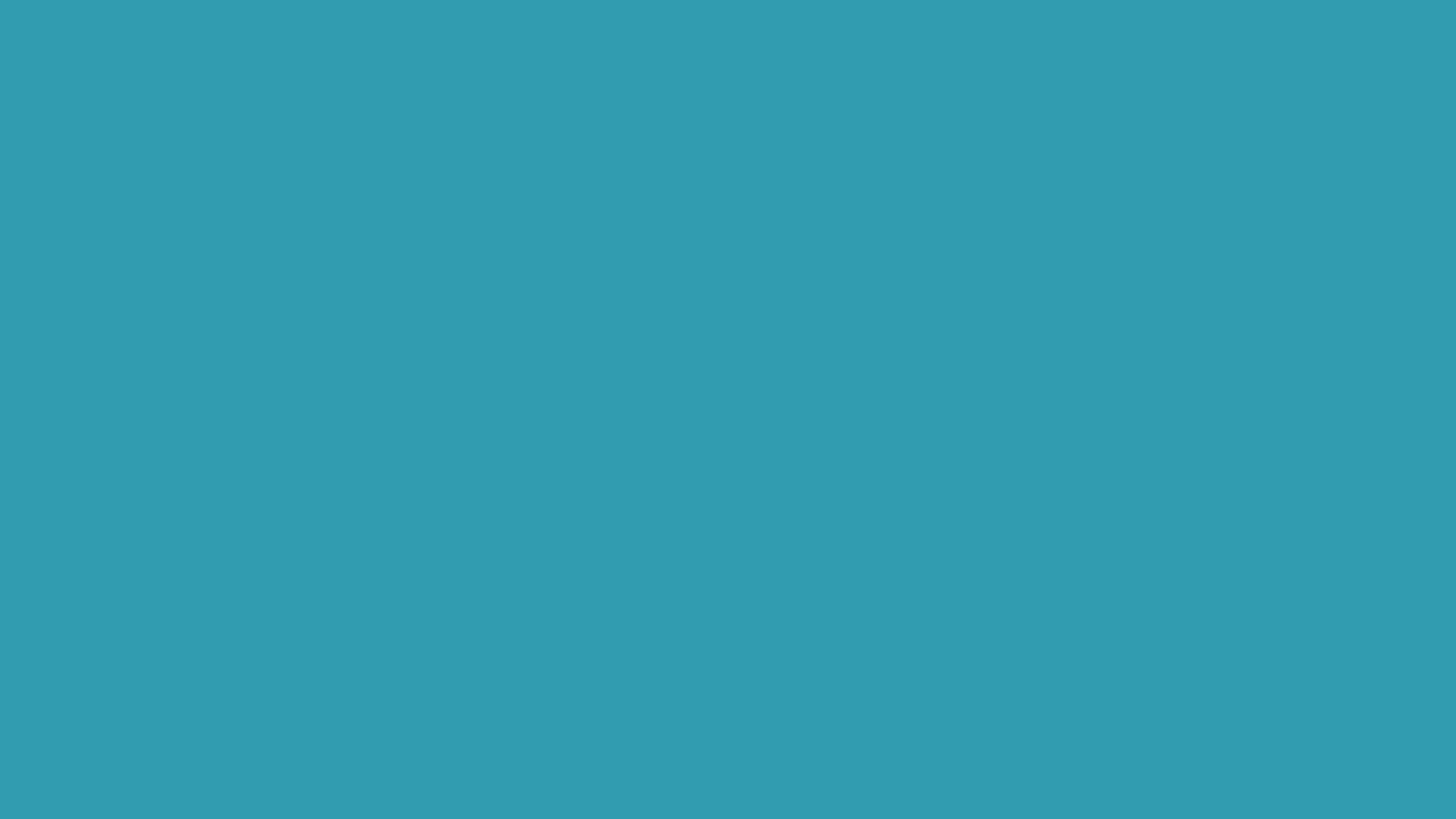 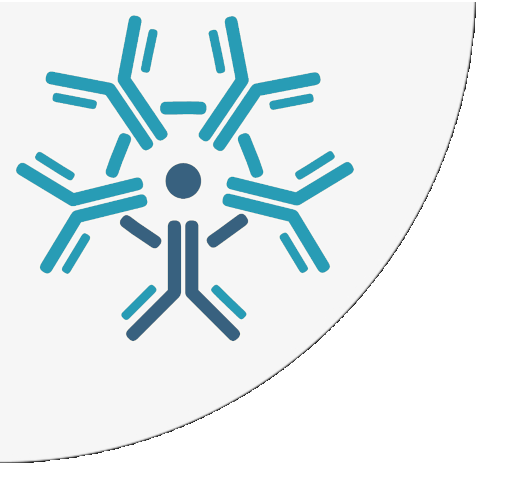 * Специальные условия — условия обучения, воспитания и развития таких обучающихся, включающие в себя использование специальных образовательных программ и методов обучения и воспитания, специальных учебников, учебных пособий и дидактических материалов, специальных технических средств обучения коллективного и индивидуального пользования, предоставление услуг ассистента (помощника), оказывающего обучающимся необходимую техническую помощь, проведение групповых и индивидуальных коррекционных занятий, обеспечение доступа в здания организаций, осуществляющих образовательную деятельность, и другие условия, без которых невозможно или затруднено освоение образовательных программ обучающимися с ограниченными возможностями здоровья.
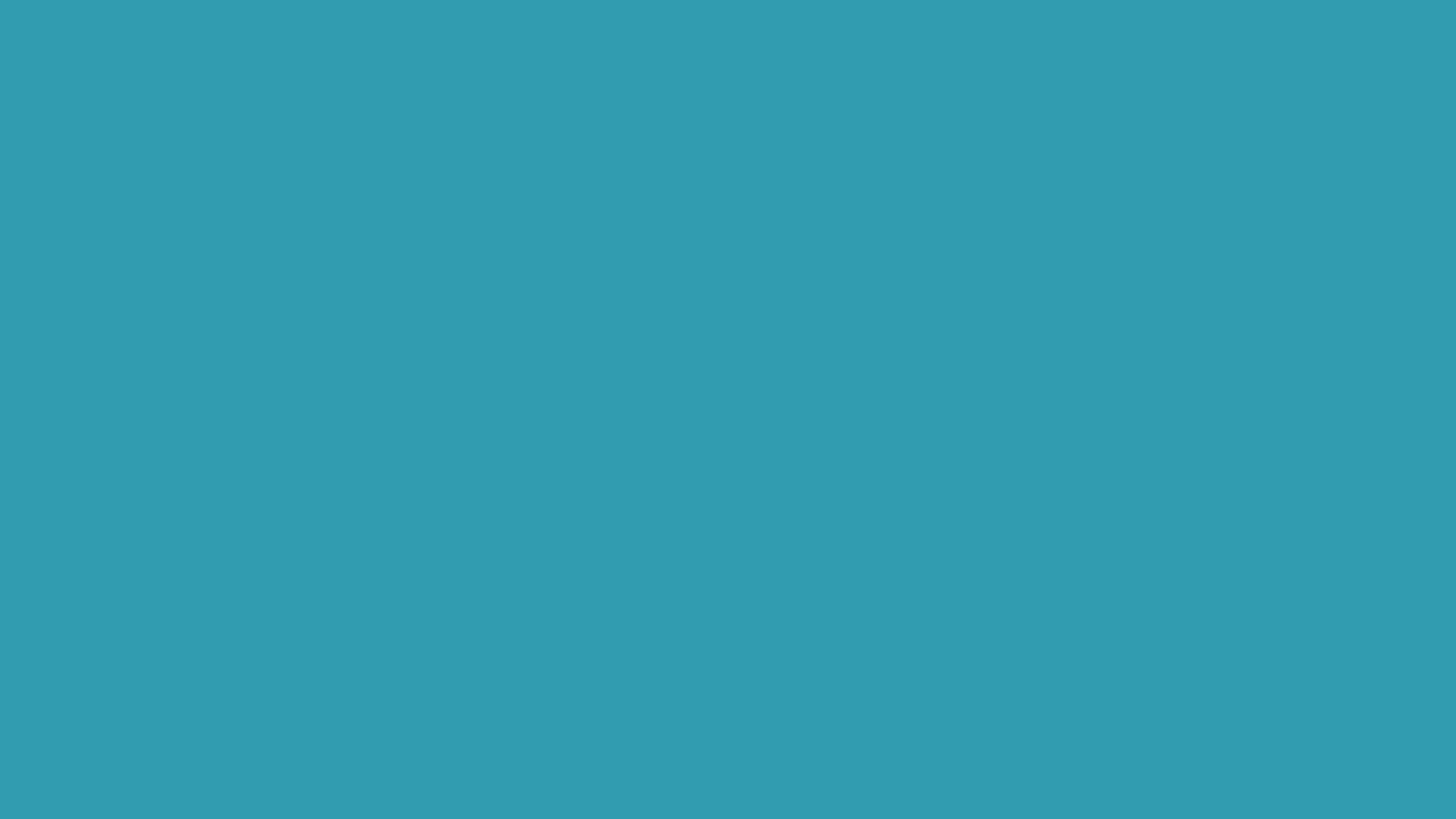 В соответствии с п. 28 ст. 2 ФЗ N 273 адаптированная образовательная программа - это образовательная программа, адаптированная для обучения лиц с ограниченными возможностями здоровья с учетом особенностей их психофизического развития, индивидуальных возможностей и при необходимости обеспечивающая коррекцию нарушений развития и социальную адаптацию указанных лиц.
ФЗ N 273 ч. 3 ст. 55 определяет особый порядок приема детей на обучение по рассматриваемым программам: только с согласия родителей (законных представителей) и на основании рекомендаций ПМПК.
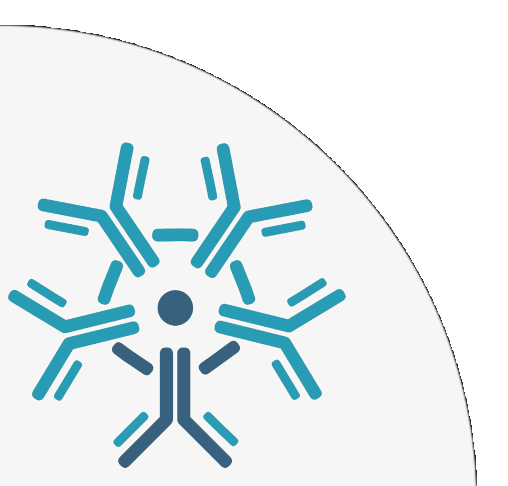 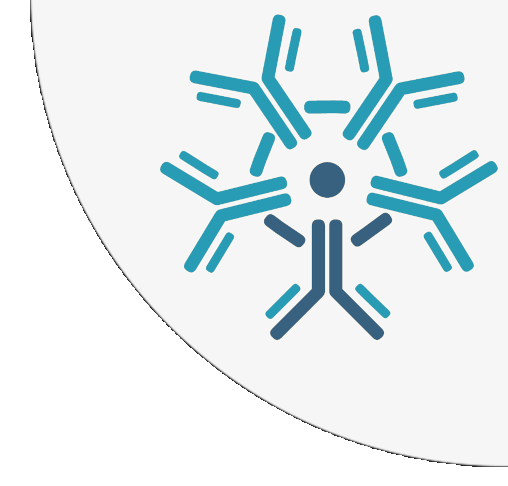 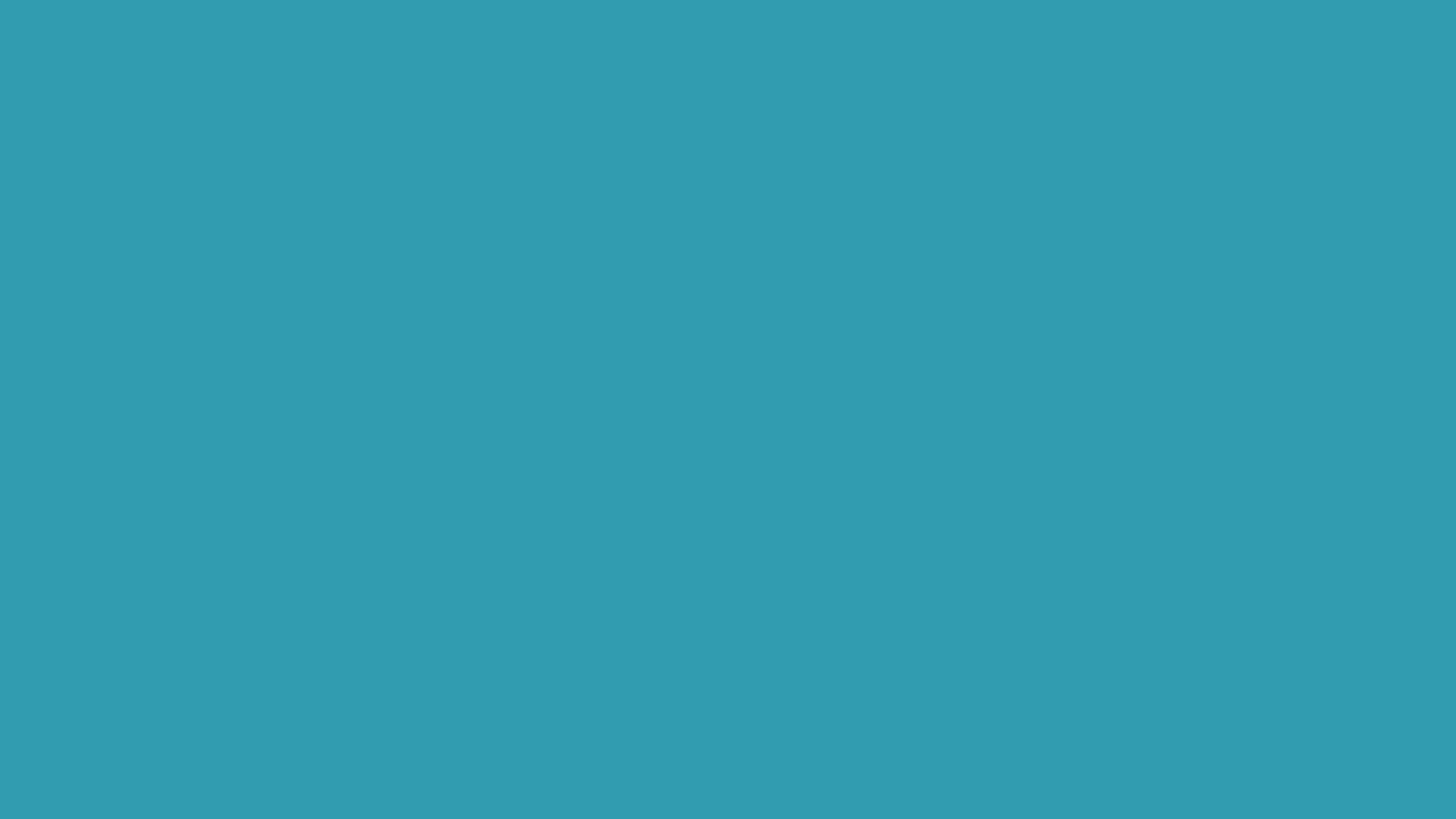 Проблемы реализации заключений ППМК на практике
формальный подход руководства образовательной организации 
кадровый дефицит, недостаток обученных специалистов
строгое следование методическим рекомендациям при составление заключения, отсутствие индивидуального подхода. 
???